Спасибо деду за победу!
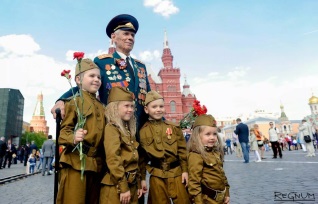 Великая Отечественная война
Вечный огонь
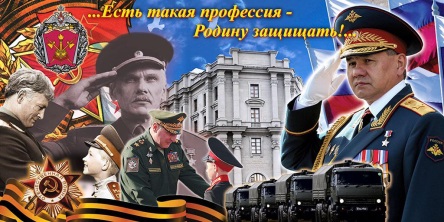 Кирш Аркадий Климентьевич25.07.1921-29.04.1987
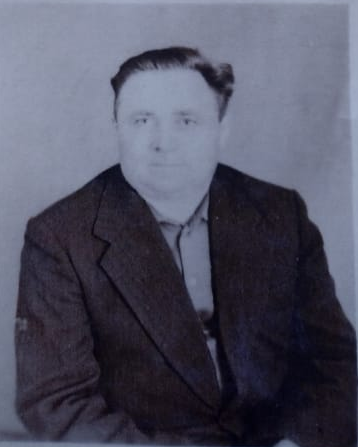 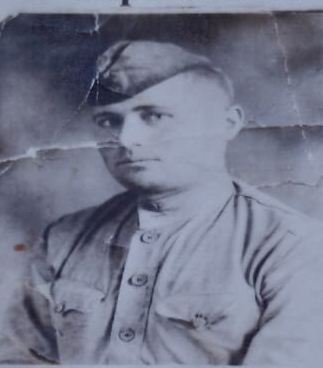 Кирш Аркадий Климентьевич
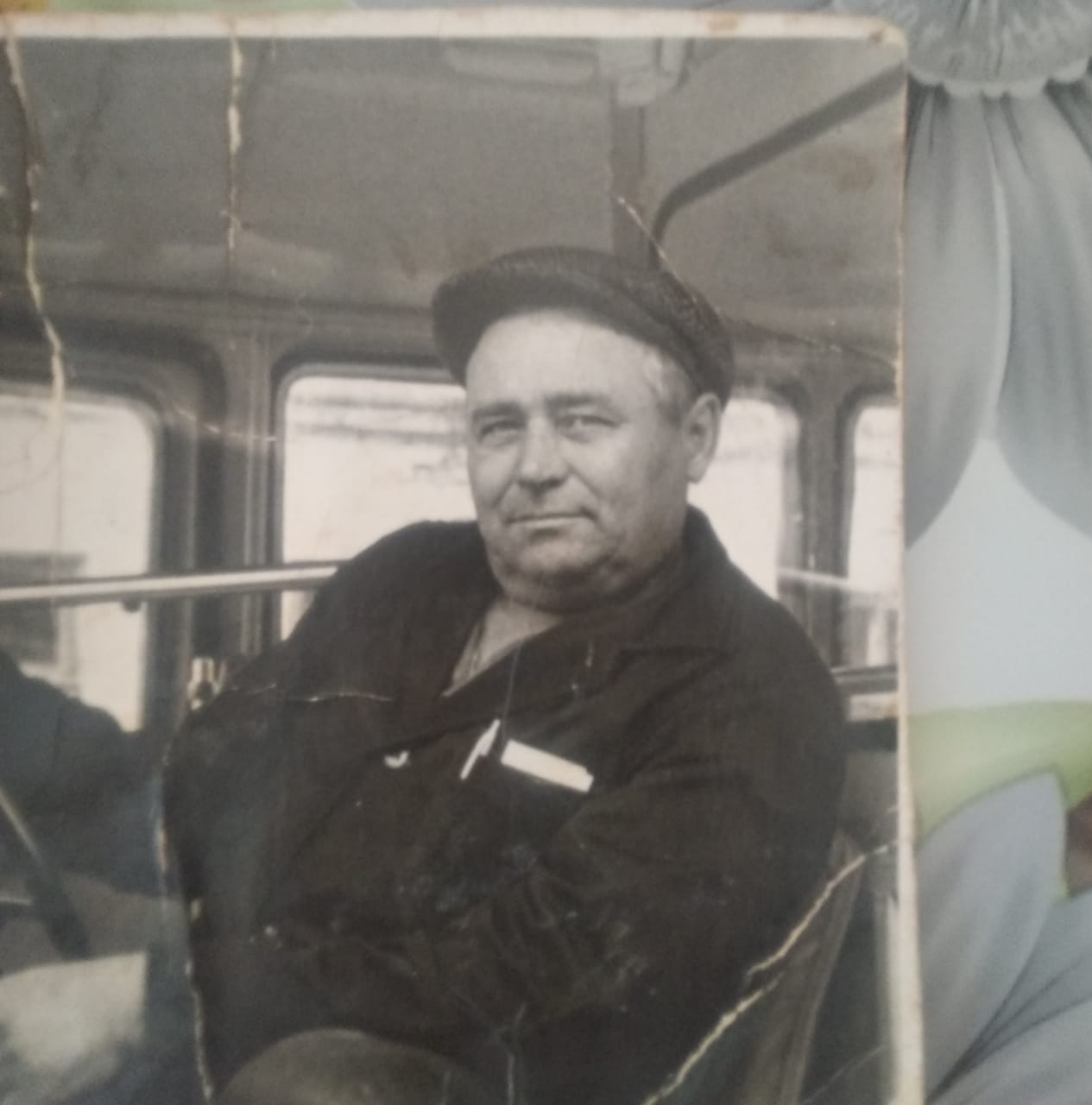 ВАС ПОМНИТ СТРАНА БЛАГОДАРНАЯ
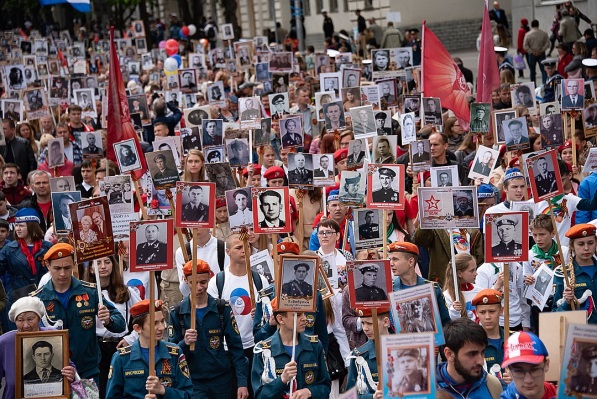 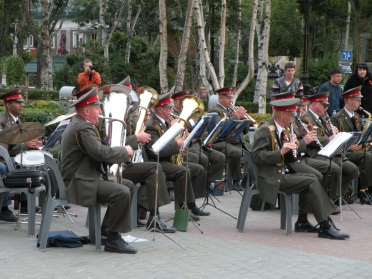 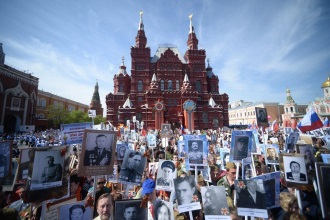 Сотников Григорий Алексеевич
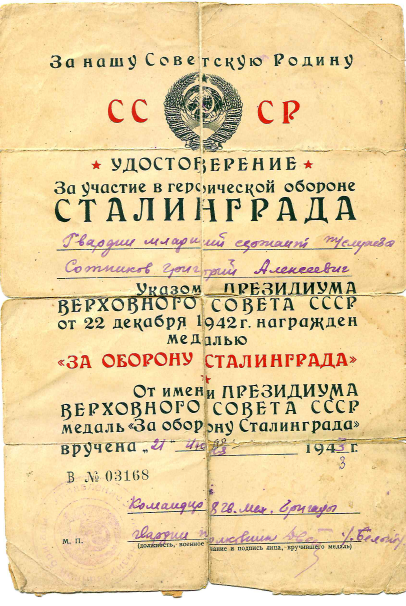 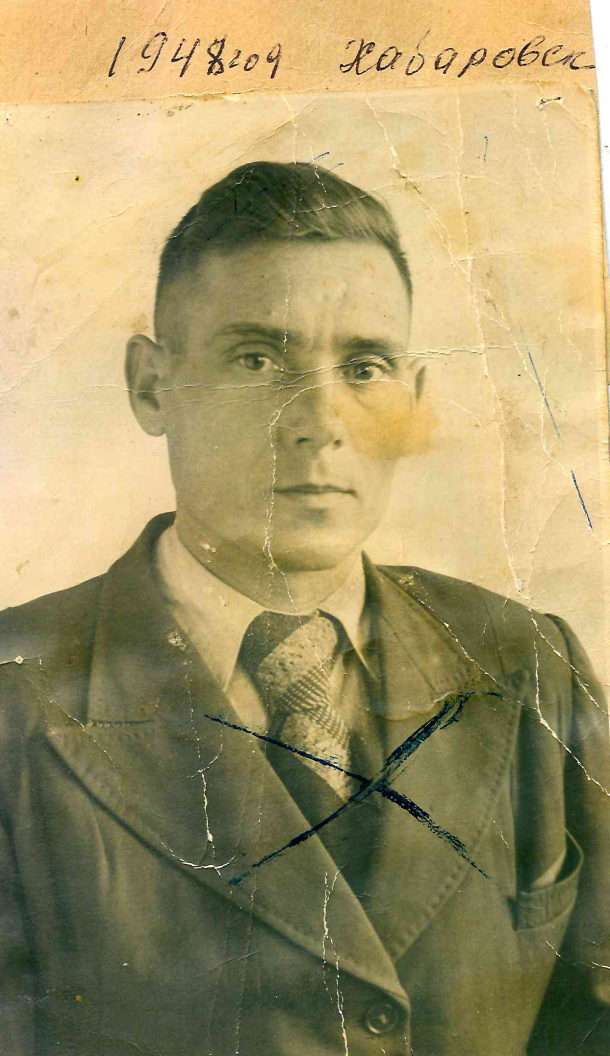 Сотников Григорий Алексеевич
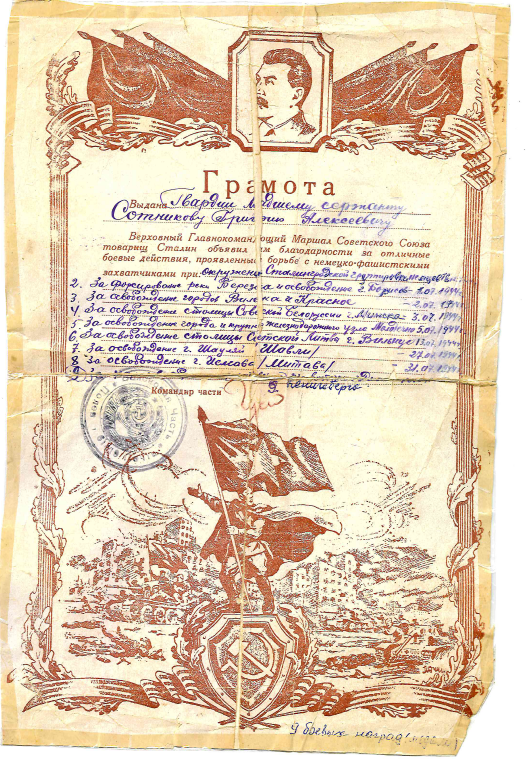 Шкуратов Алексей Борисович
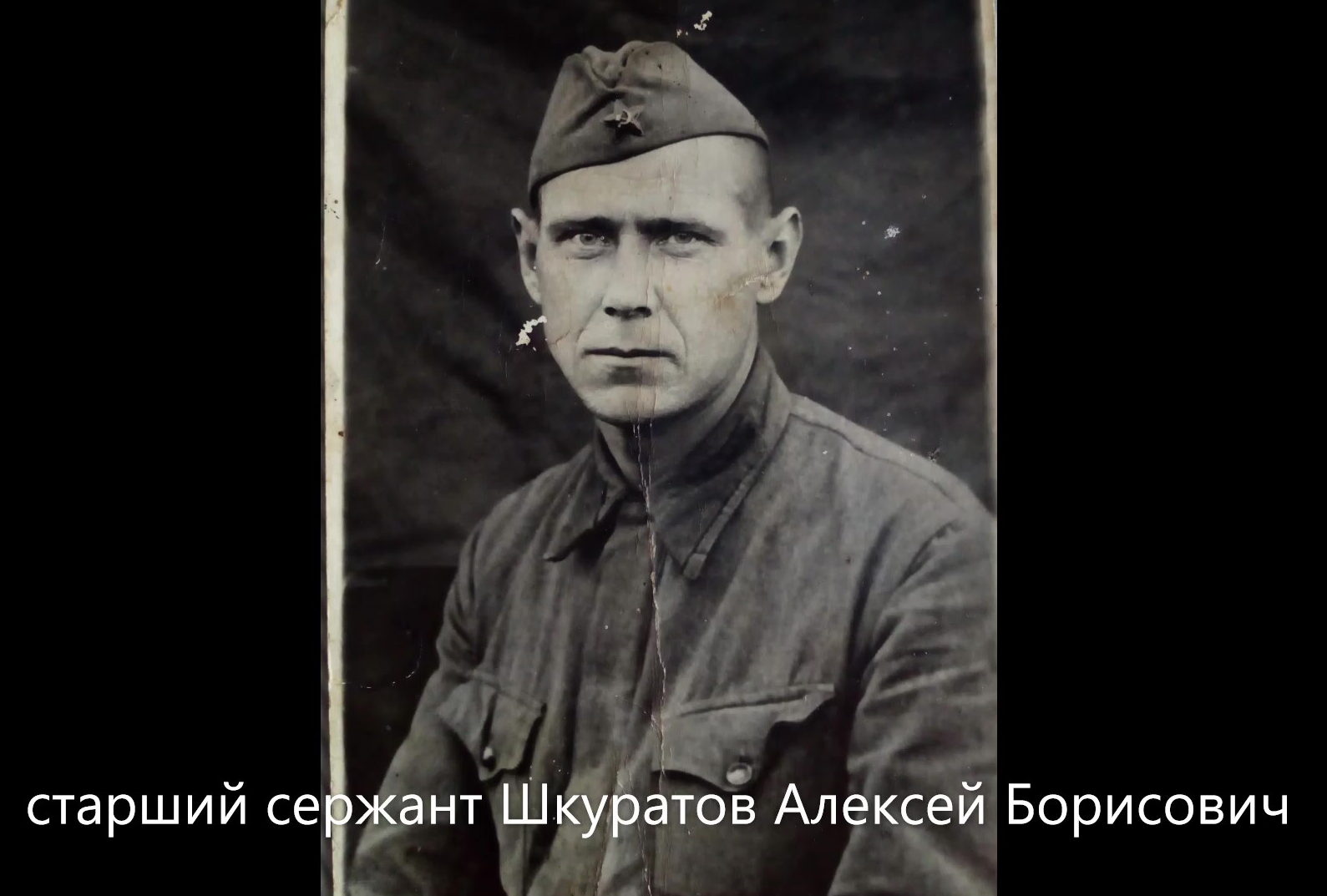 Шкуратов Алексей Борисович
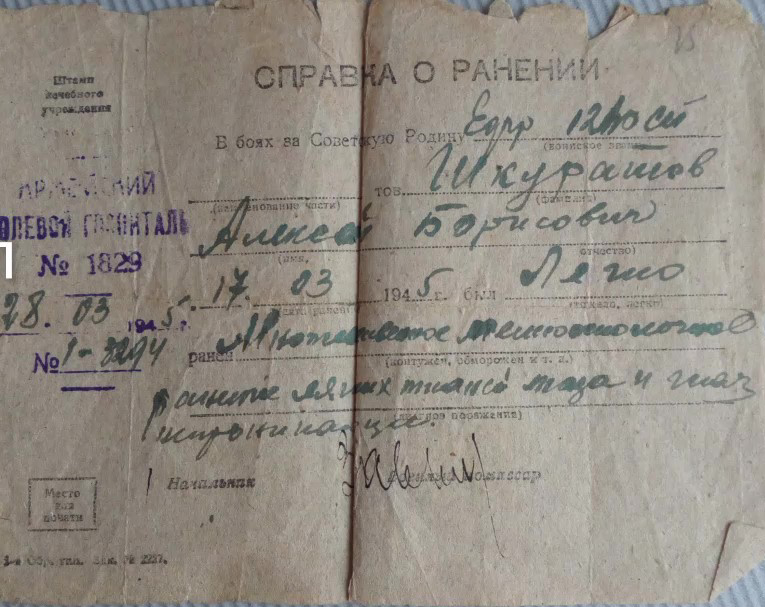 Сынам Отечества Слава!Пешков Петр Игнатьевич и Кондратенко Павел Кузьмич
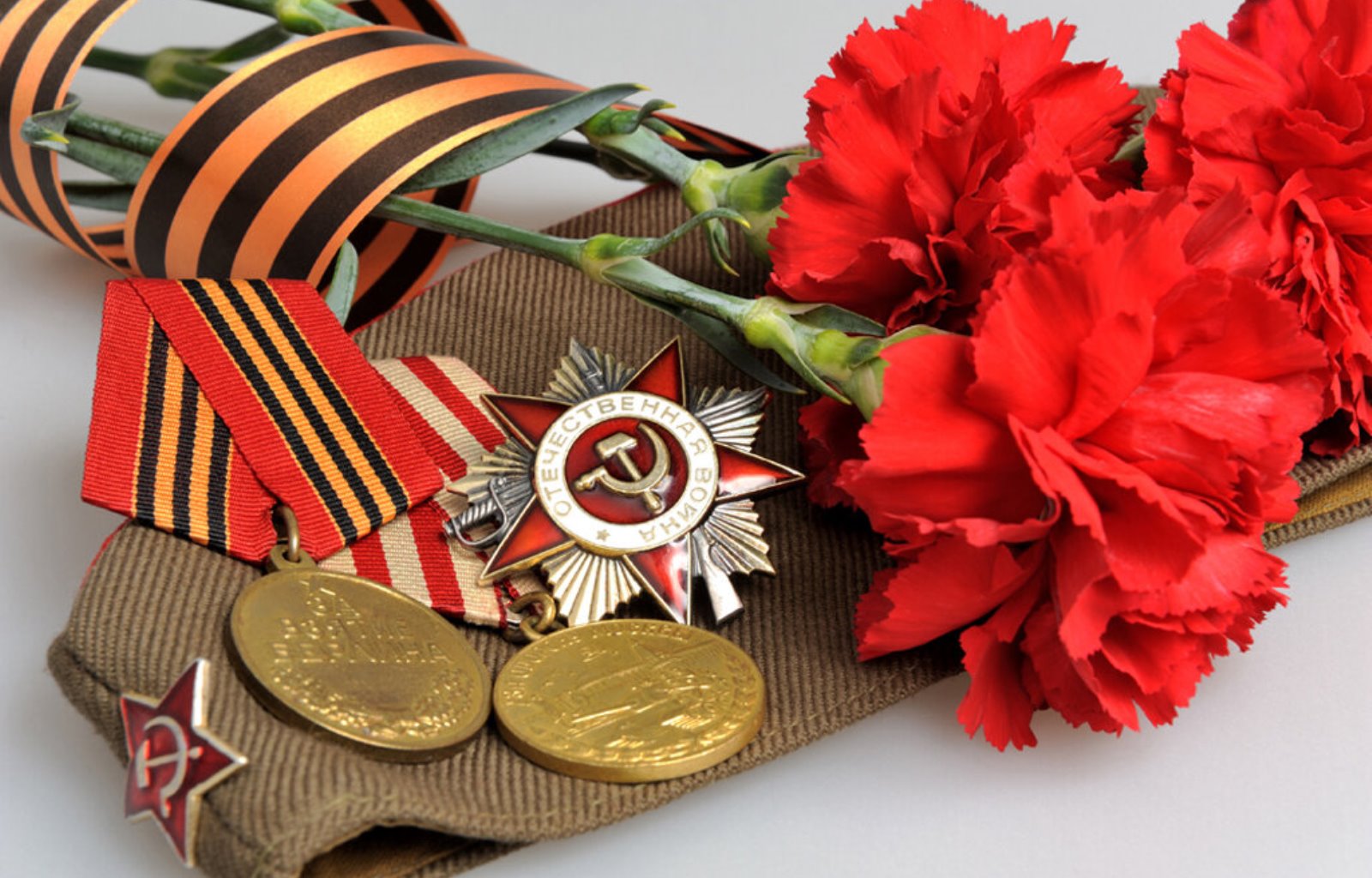 Орден Отечественной войны
Суханова Тамара Сидоровна
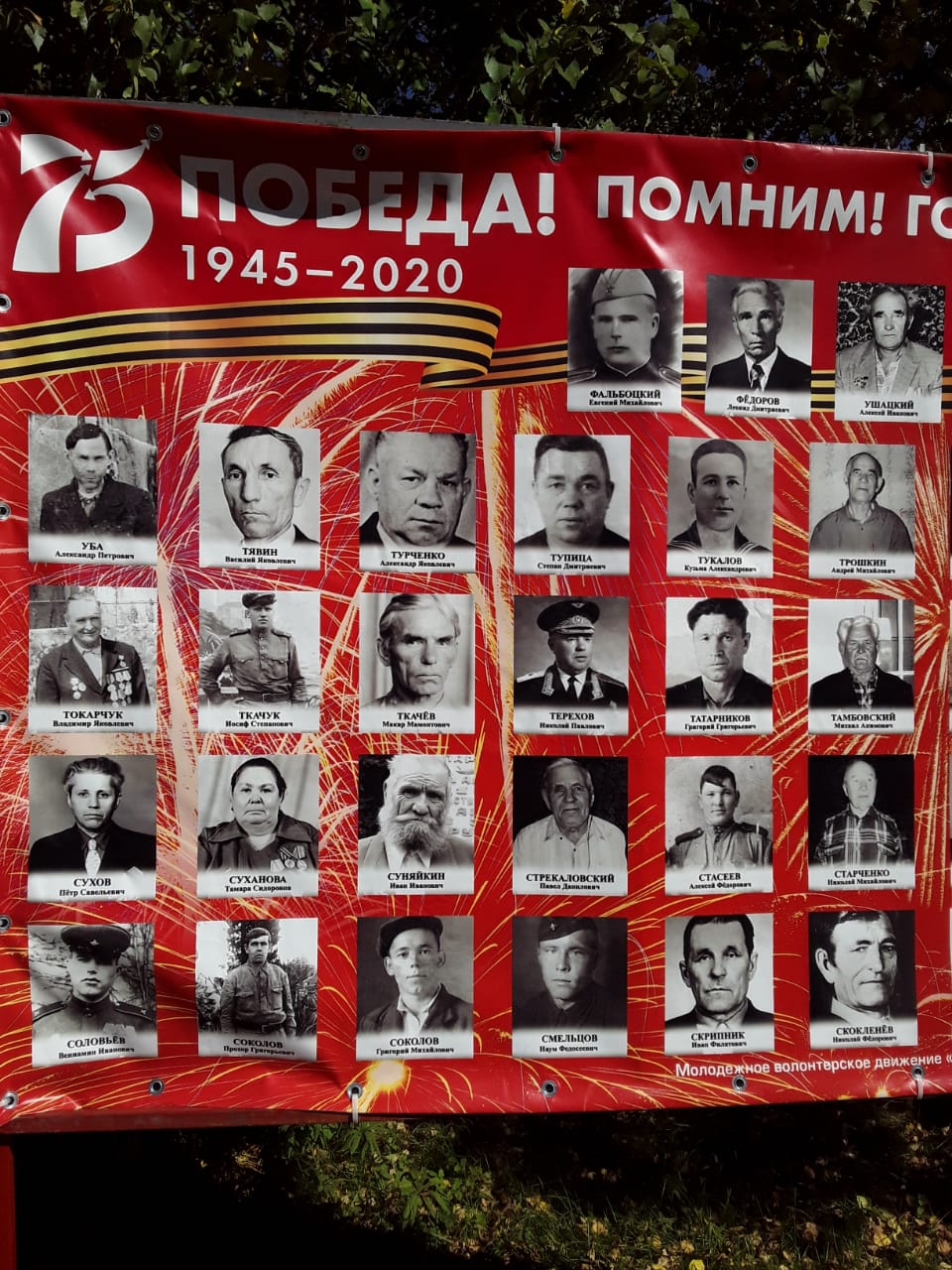 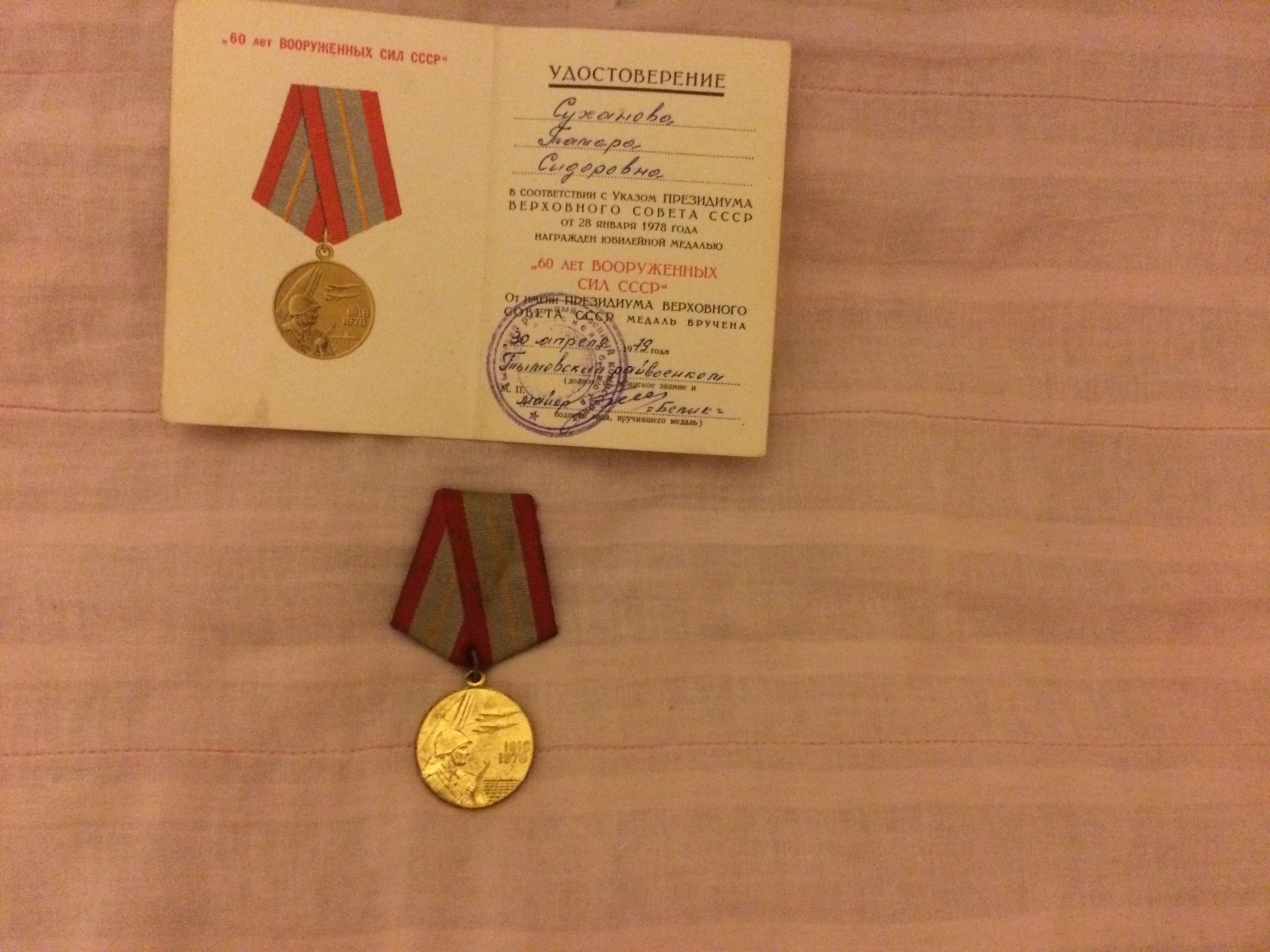 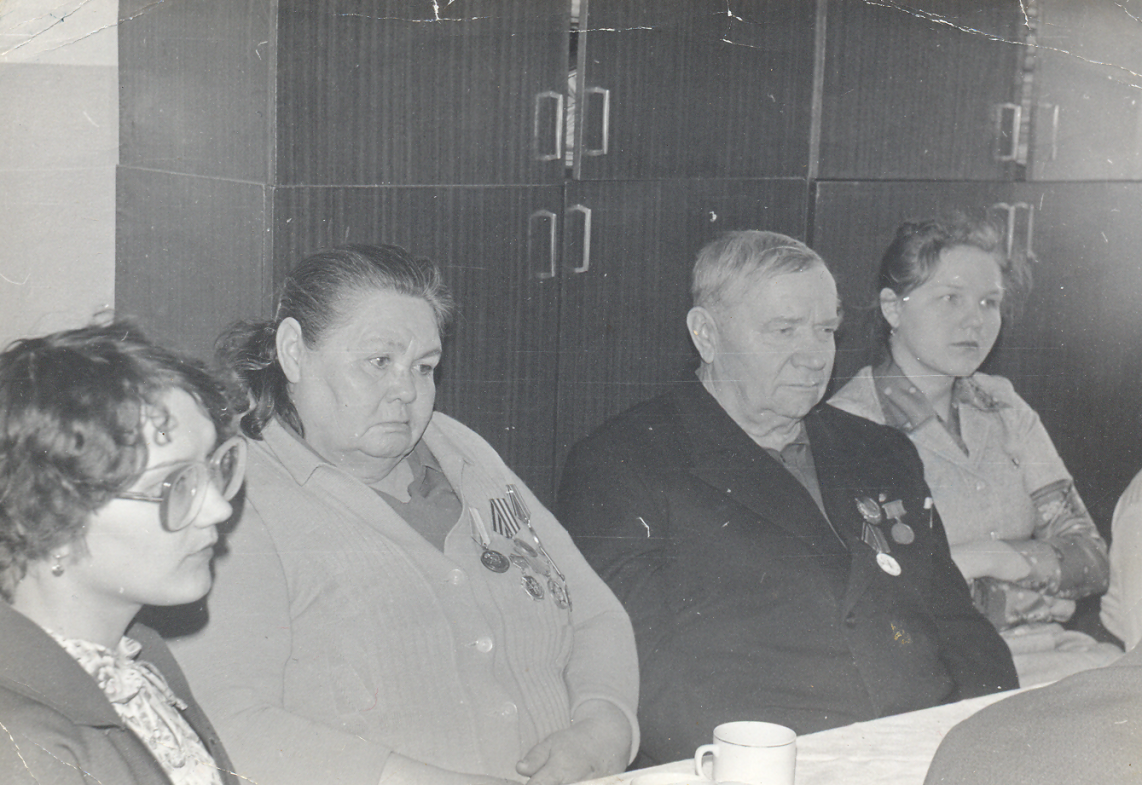 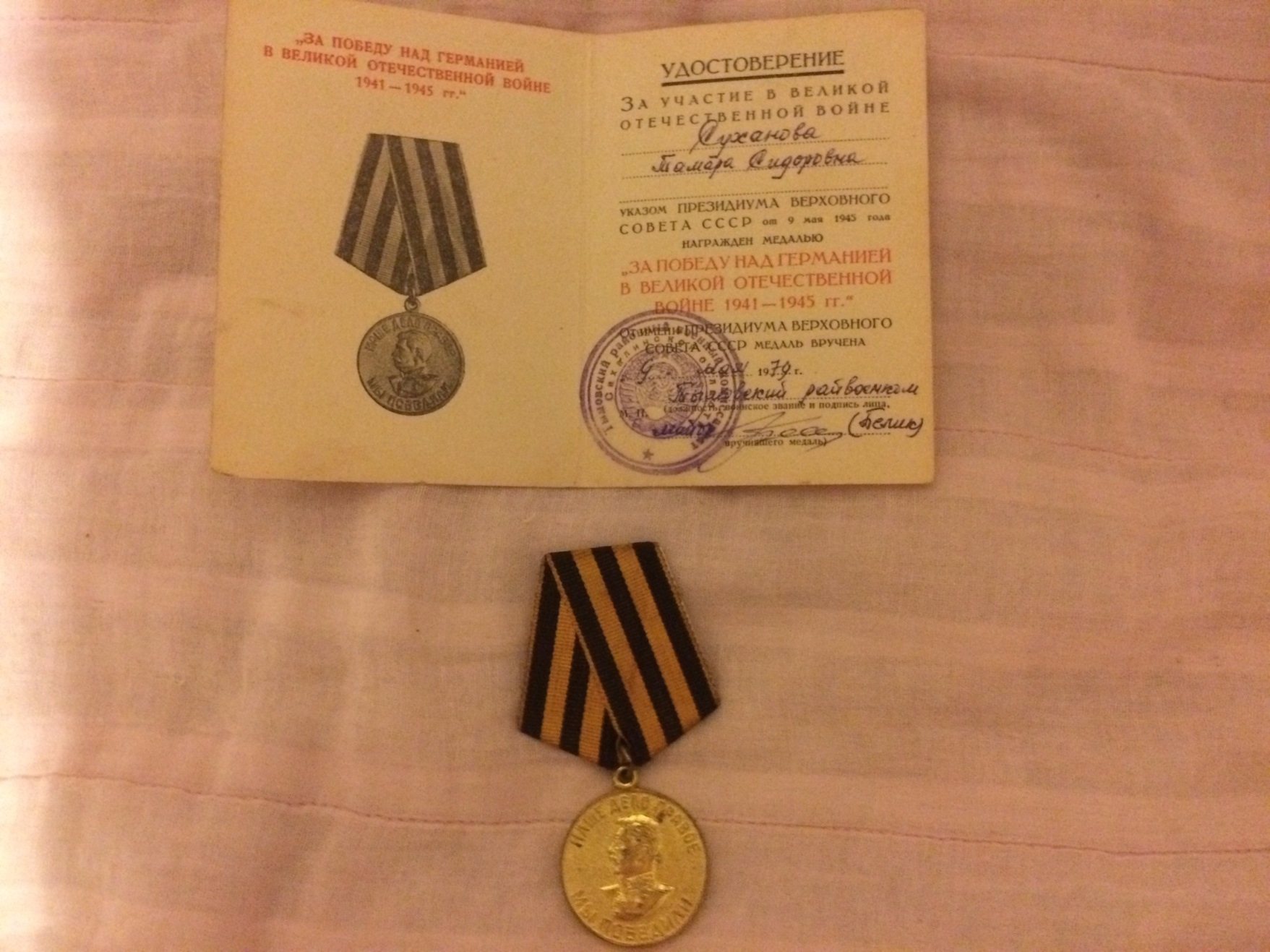 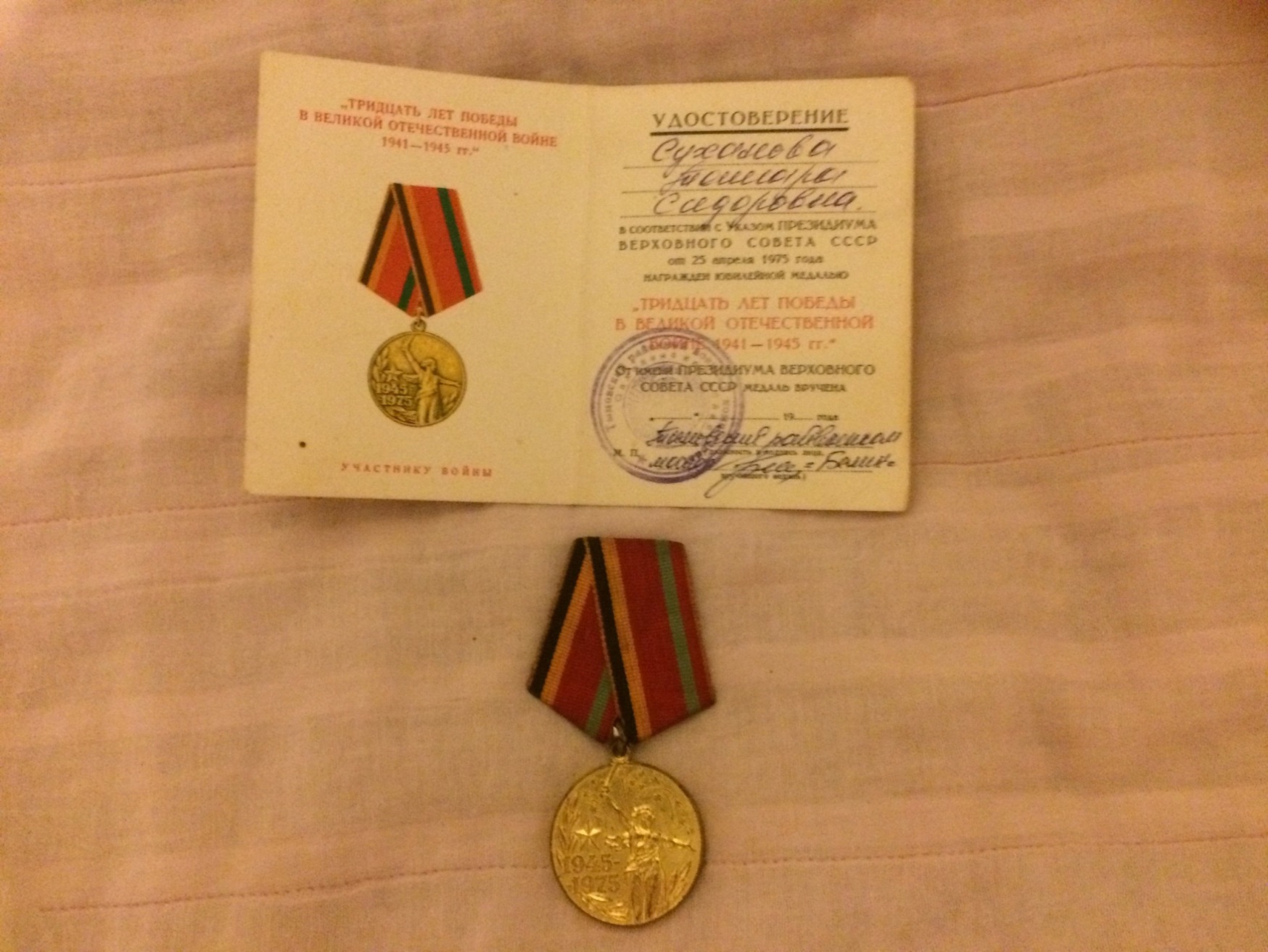 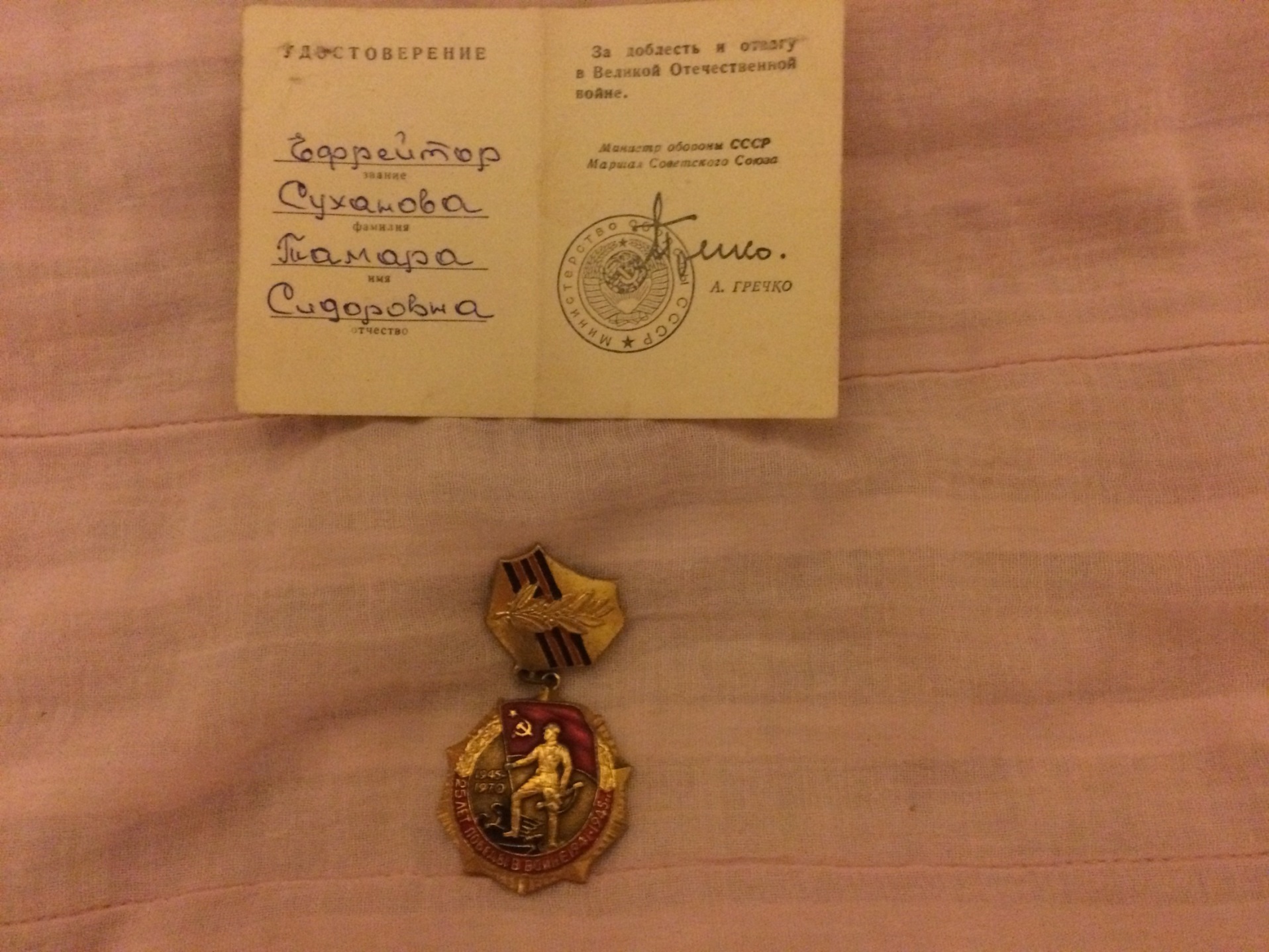 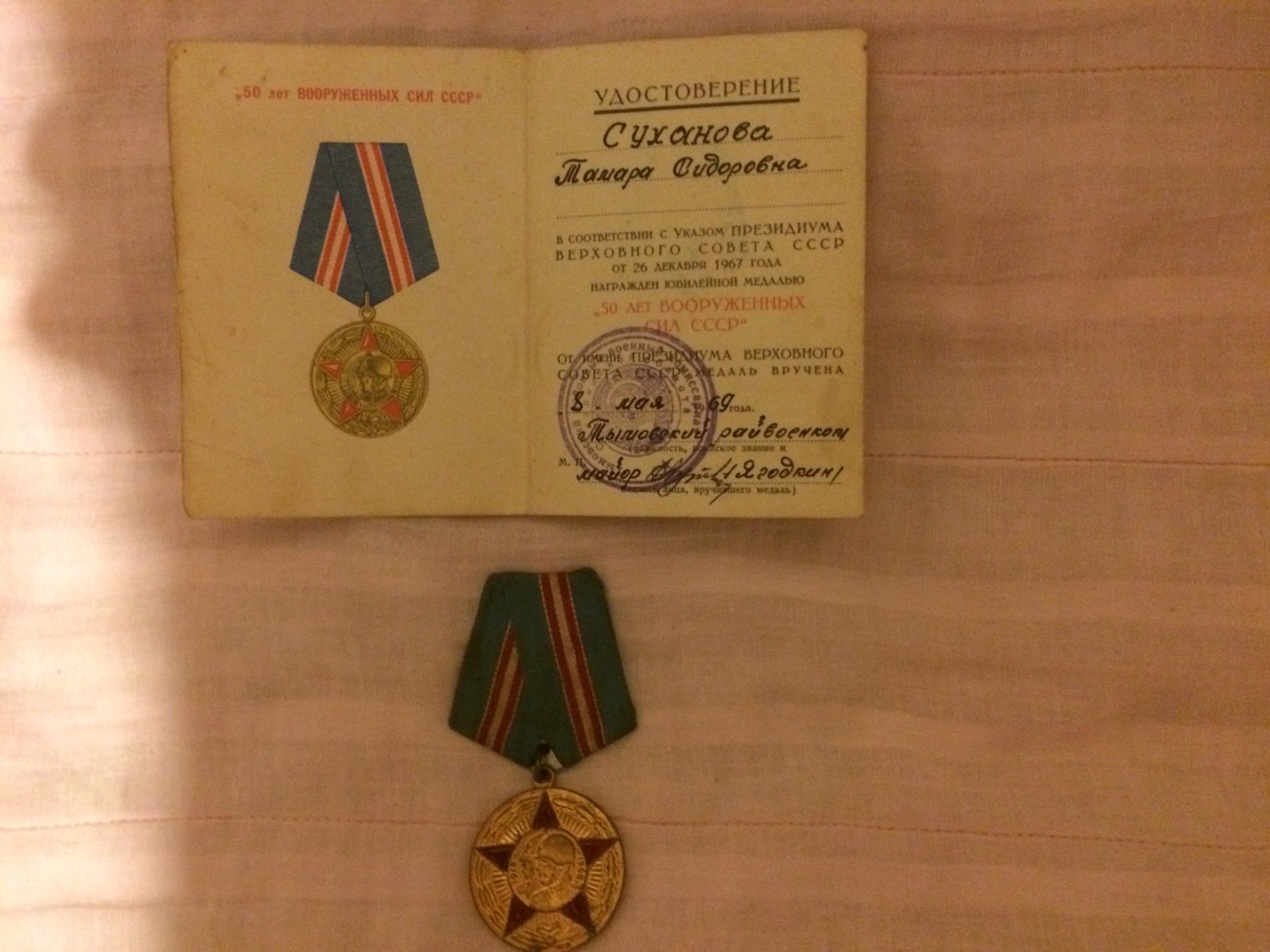 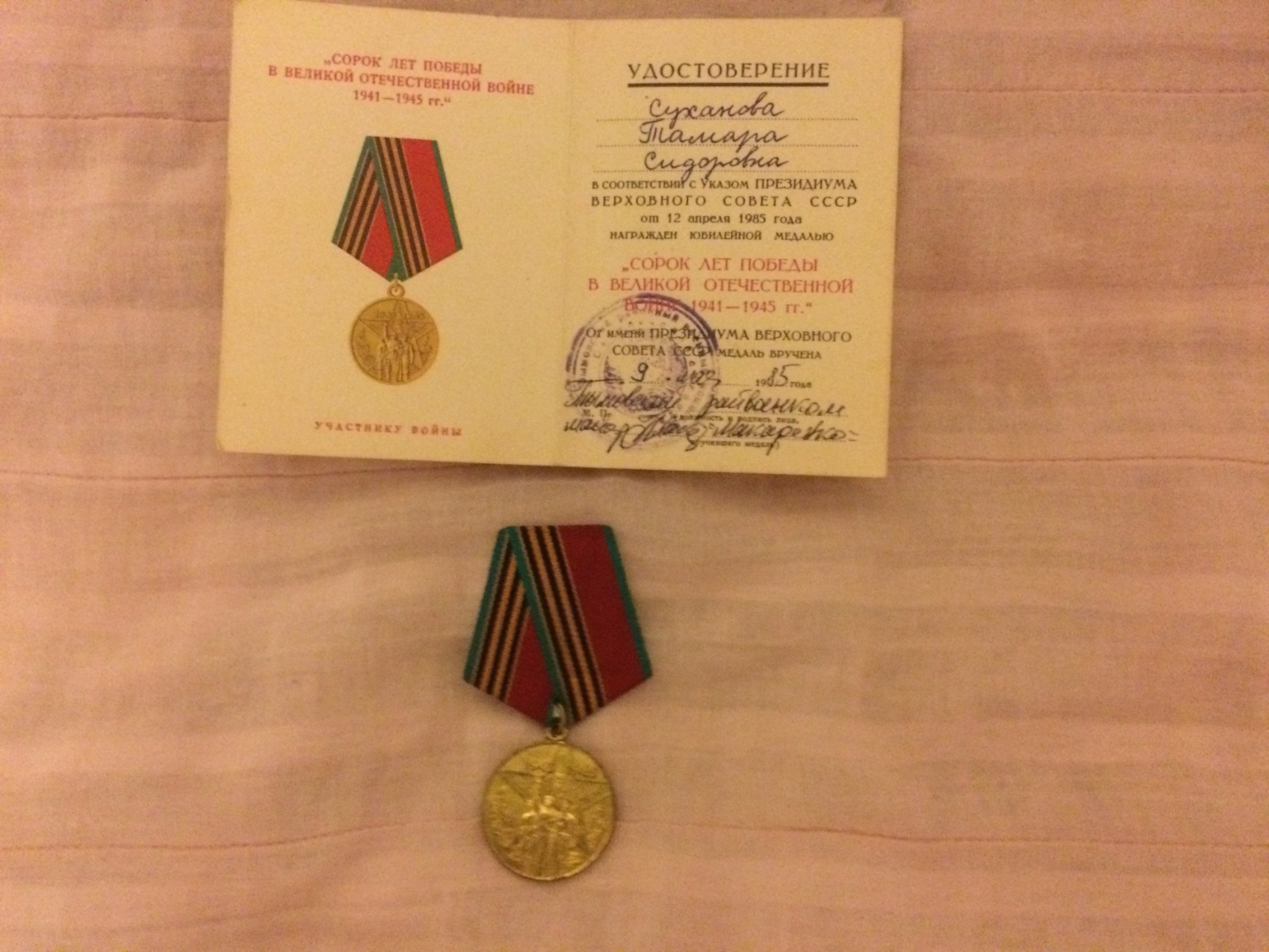 Суханова Тамара Сидоровна
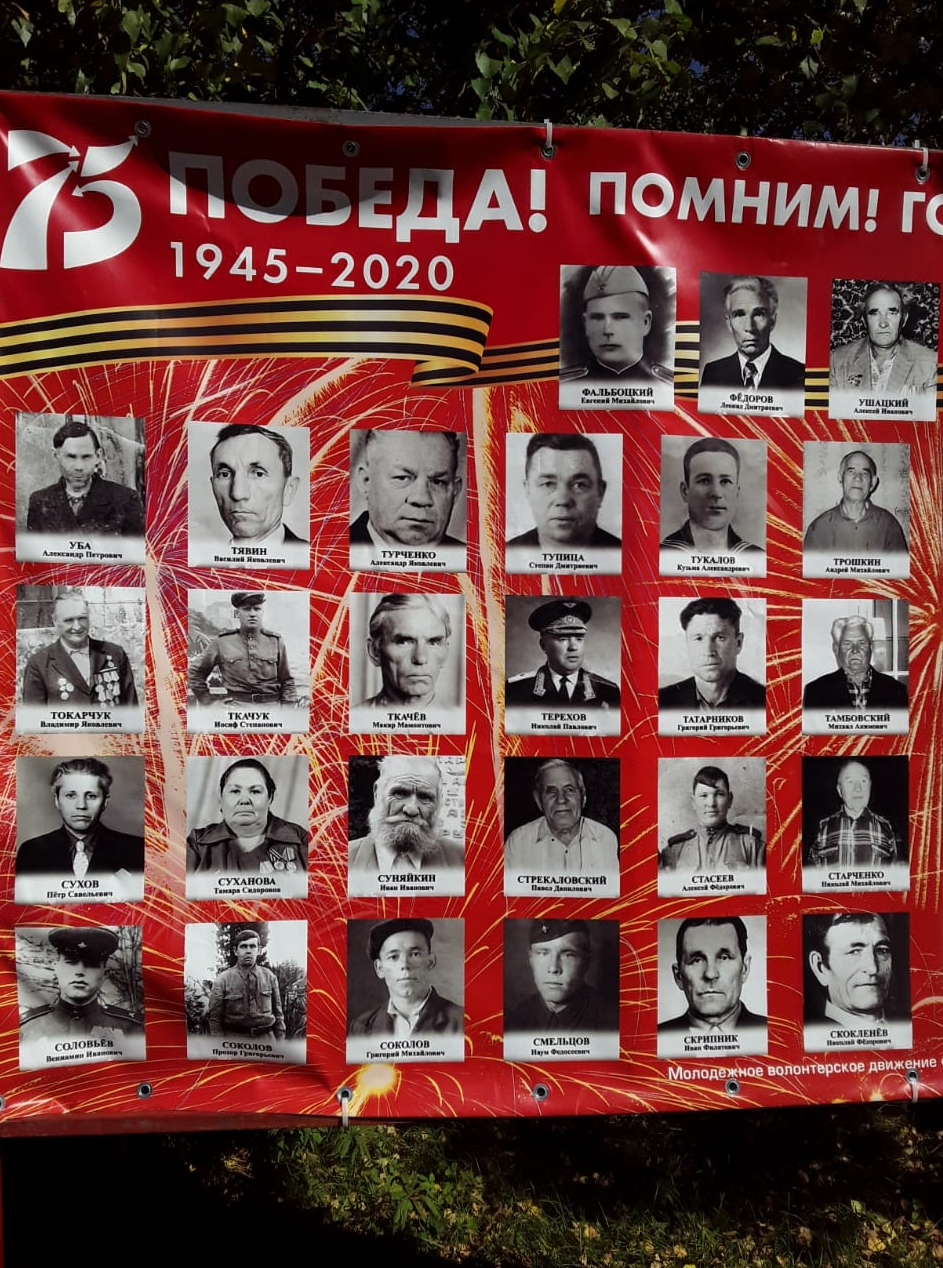 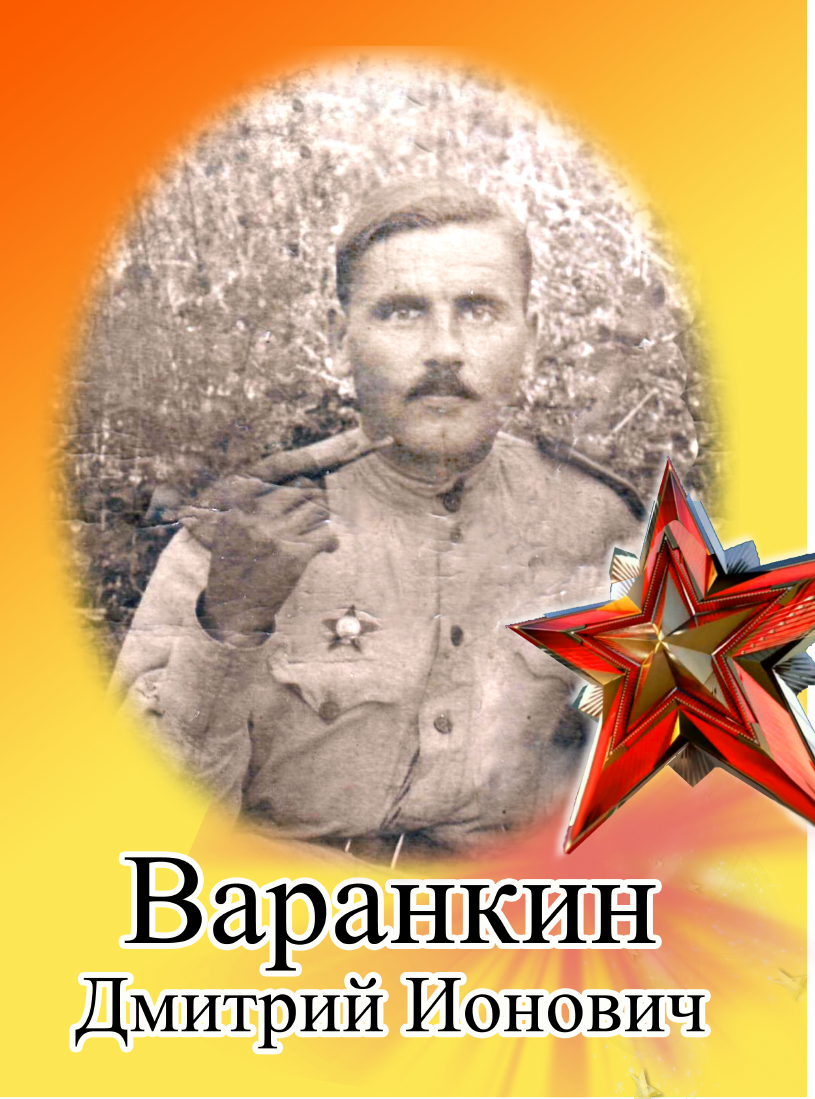 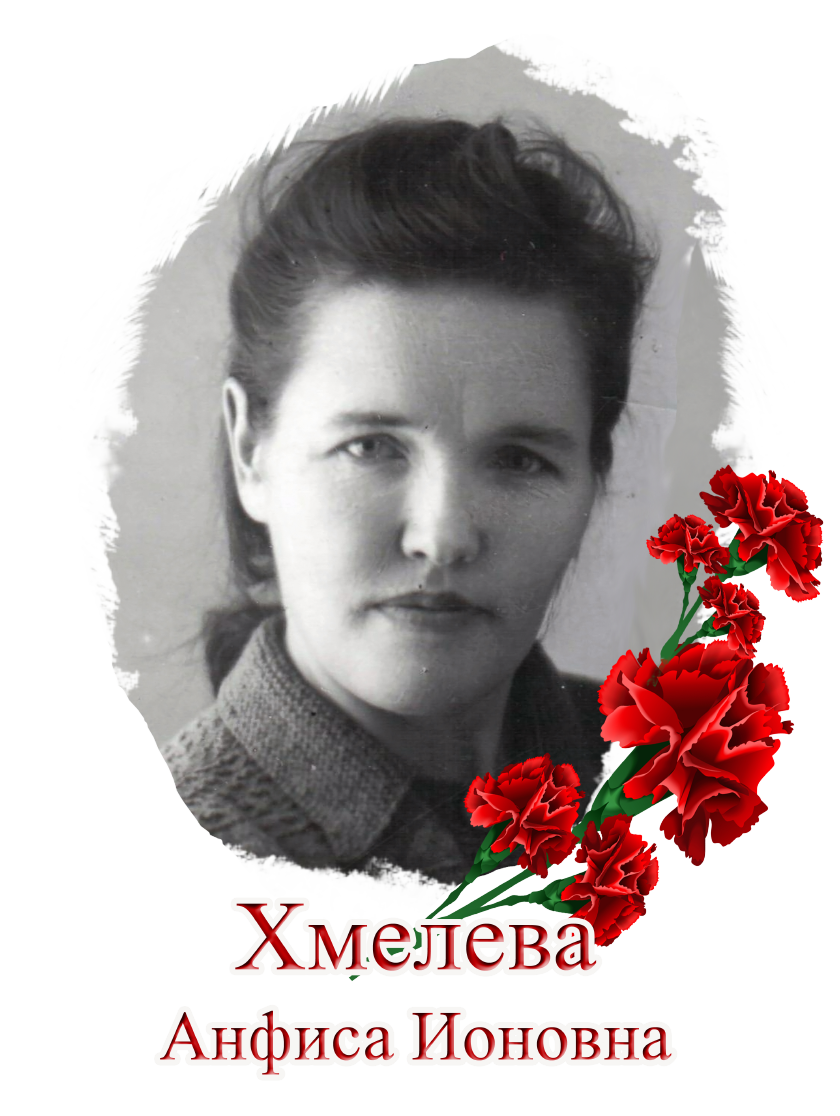 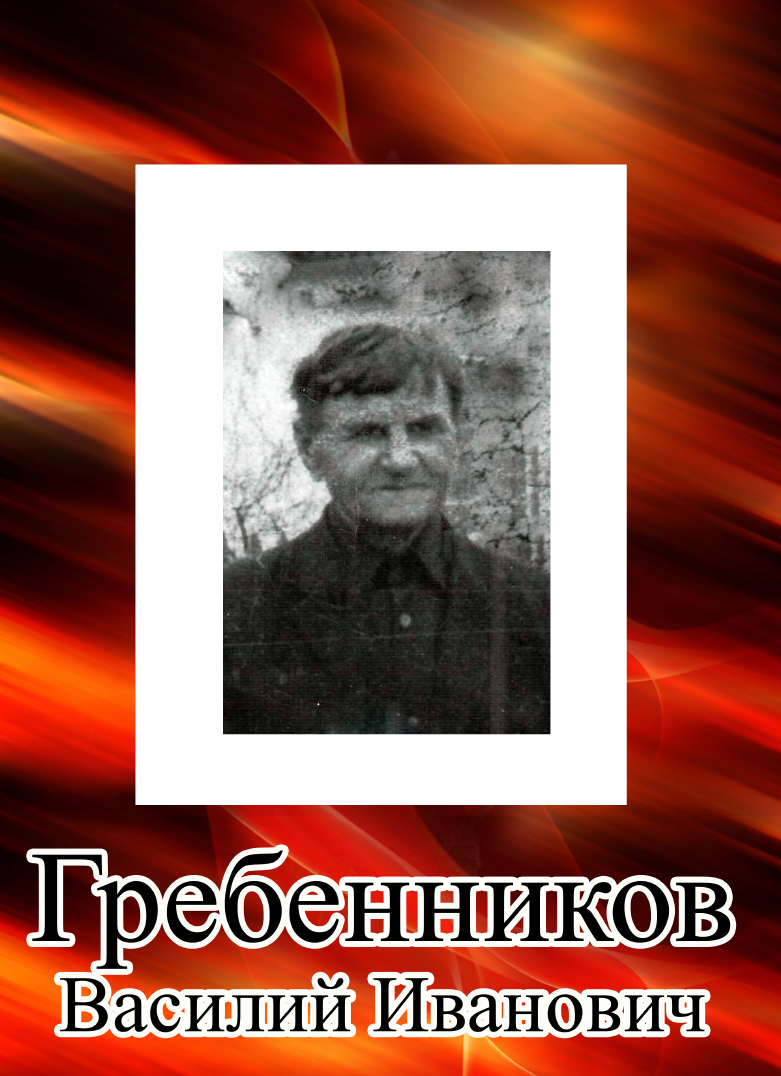 Солдаты превратились в белых журавлей
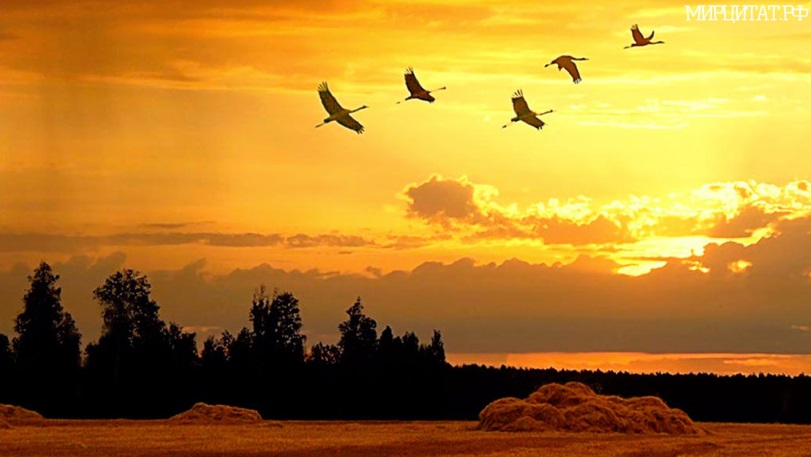 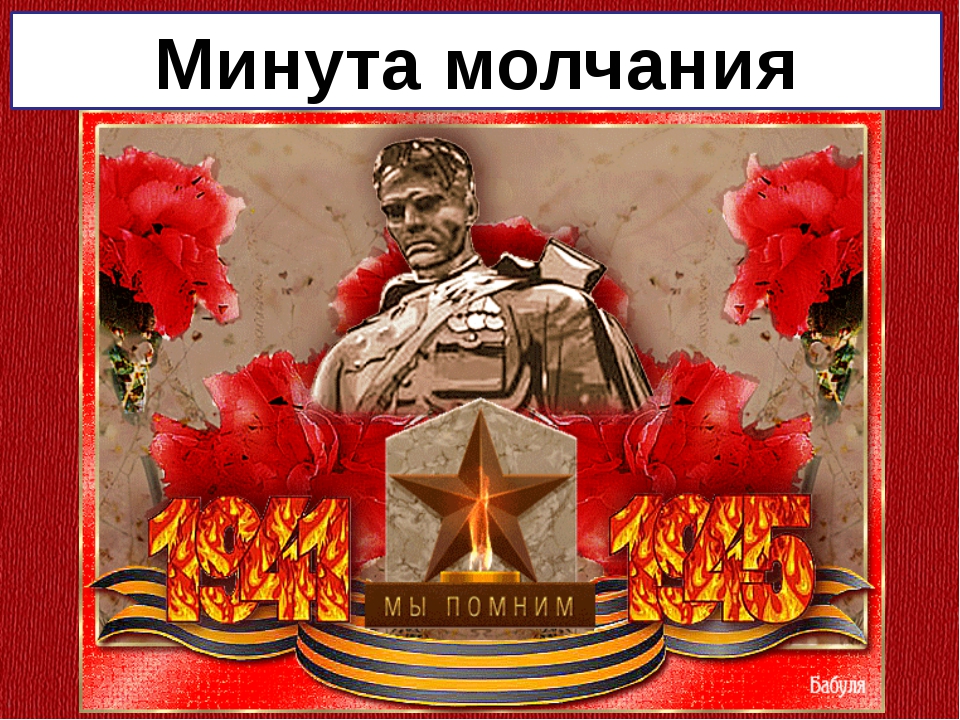 Войну забывать нельзя
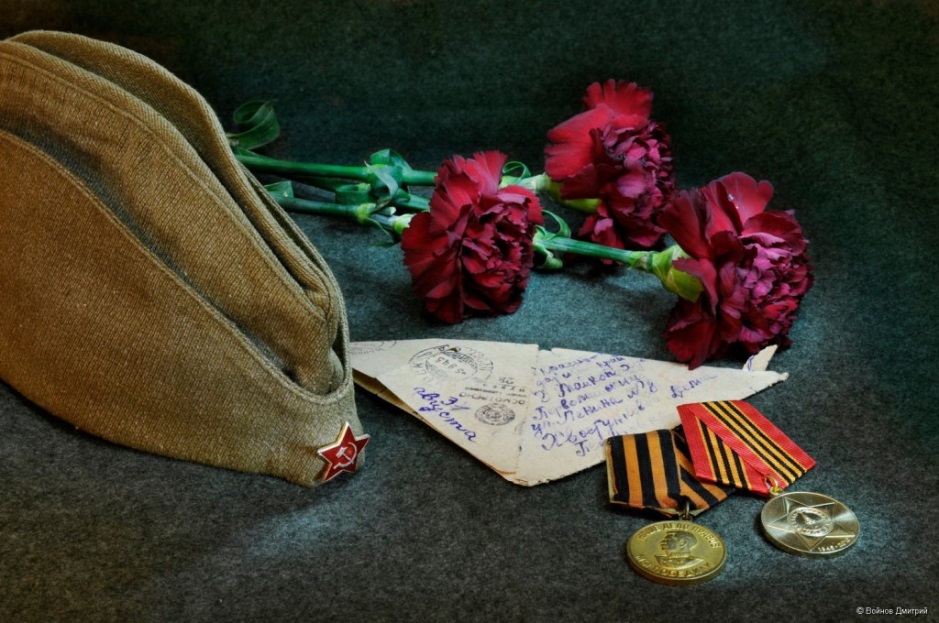 Павшим и живым
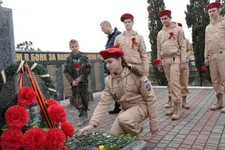 Войну забывать нельзя
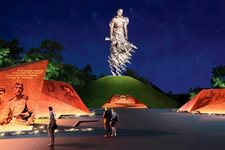 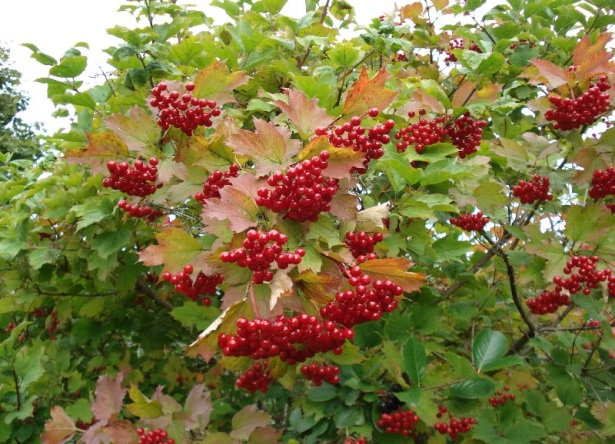 Спасибо деду за победу
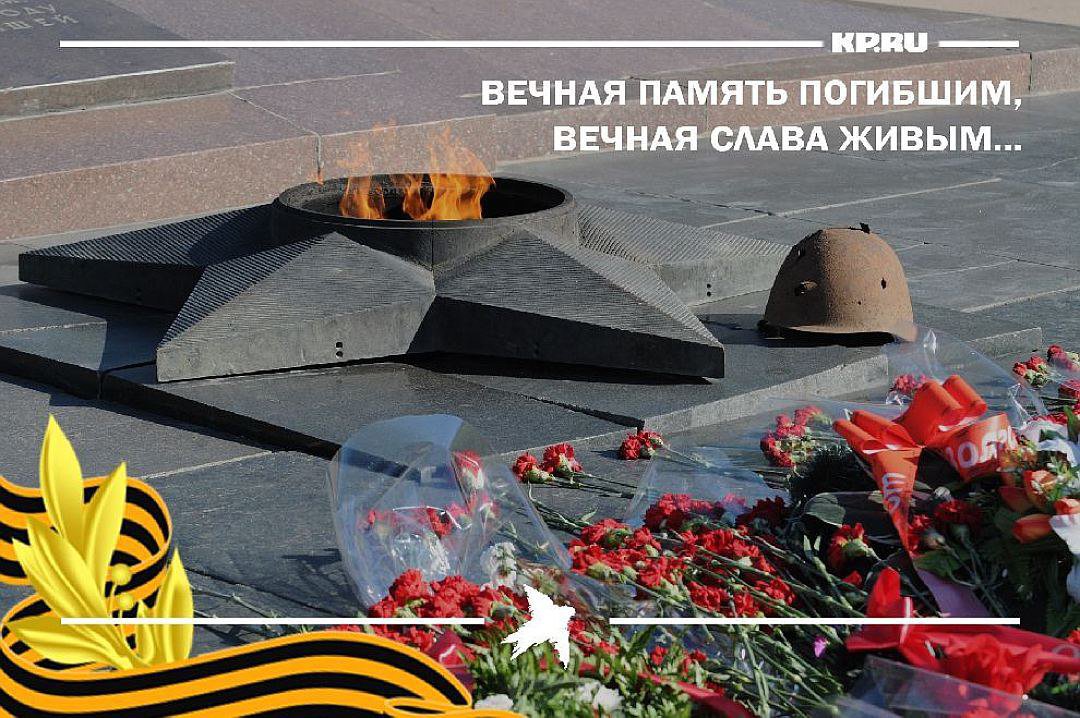